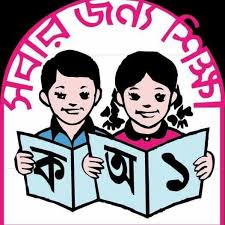 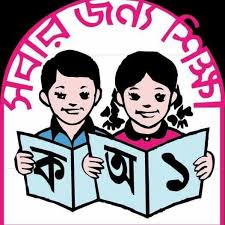 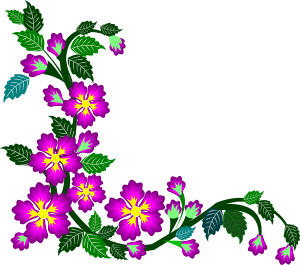 Welcome
to
all
in
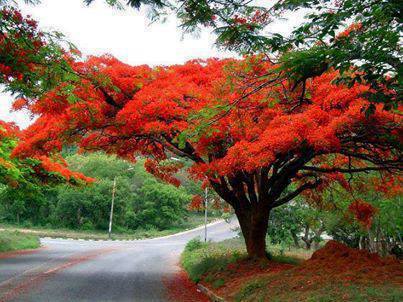 Class.
my
Greeting
Good evening, students.
Good evening, teacher.
How are you, also ?
How are you all ?
Fine, thank you sir.
I’m also fine.
i
Teacher Introducing
Md Shamsunnoor
Head Teacher
Murergaon  Govt. Primary school
Companiganj, Sylhet
Mobile : 01712-307039
Email : shadmanheya@gmail.com
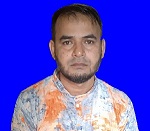 4
Lesson Identity
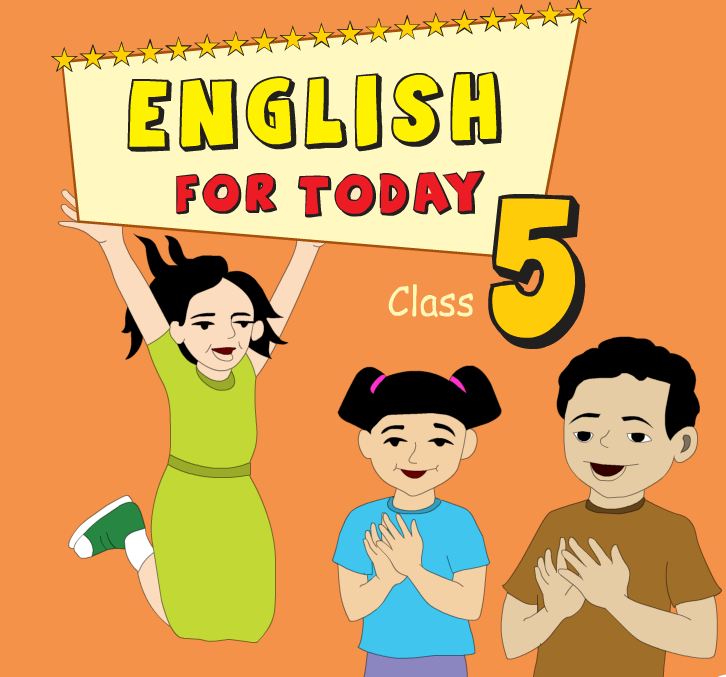 Class : Five 
Subject : English
Time : 40 minute
Learning outcomes
At the end of the lesson students will be able to-
Speaking
1.1.1 say words, phrases and sentences with proper sound and stress.
6.2.1 talk about people, objects, events etc.
Reading
5.1.1 read silently with understanding paragraph.
5.1.2 read silently with understanding stories.
Let’s  we sing a song.
https://www.youtube.com/watch?v=6oXNAoF8Zzs
Justifying previous knowledge
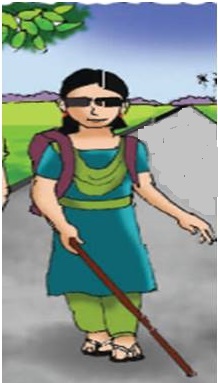 Whom do you see in this picture ?
What is the girl doing in the picture ?
A girl walking in the picture.
Why Maria cannot see a beautiful day ?
The problem is called ‘ visually impaired ’.
What is the problem called ?
She is Maria.
See the picture and think about it for some time.
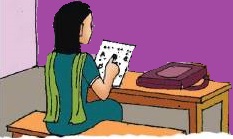 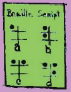 Can she read something from the poster hanging on the wall ?
What does she read on the paper ?
What is your impression about this picture ?
What is the girl doing in the picture ?
Today’s lesson
Life is Beautiful!
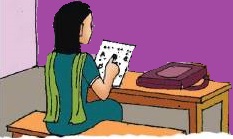 Lessons		       : 	1-4 (4th period)
Activity B. Read the story again and choose
                 the best answer.
Unit                       :      20
Page			: 	78-79
Loud reading & Learning.
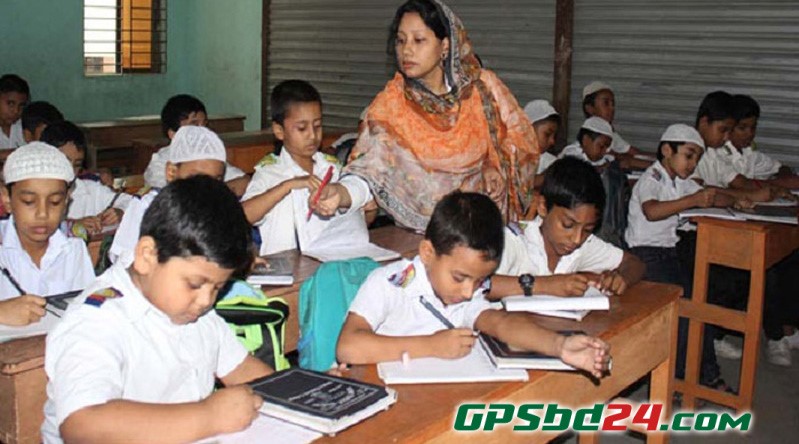 Lesson presentation :
Choose the best answer.
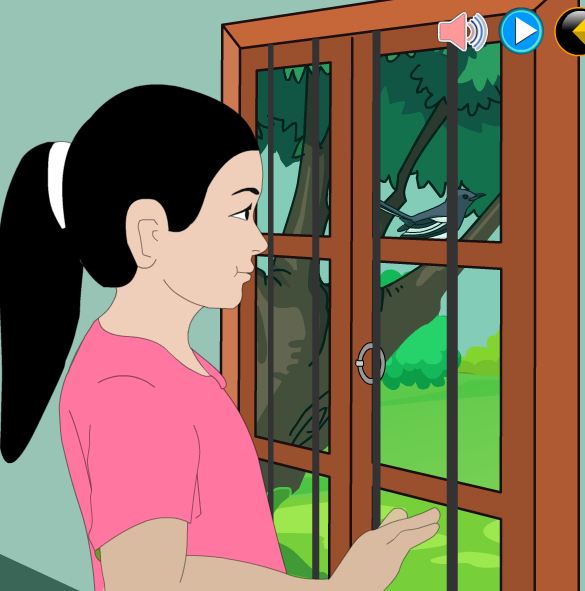 ii. Maria knows it is a warm day because-
i. Maria cann’t see because-
a. It is dark
b. she is visually impaired
a. The birds are singing
b. Her friends tell her.
c. she doesn’t feel well.
c. she feels the glass of the window.
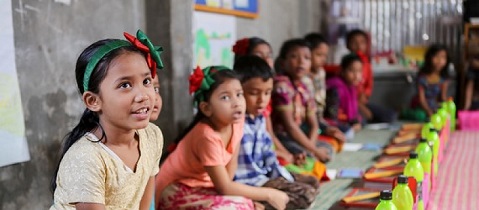 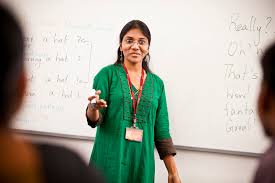 12
Lesson presentation :
Choose the best answer.
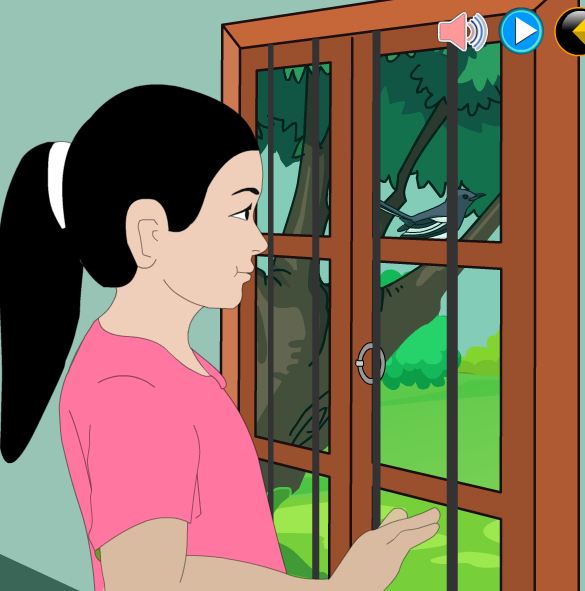 ii. If she goes to university, Maria will probably study-
iii. At school, Maria learns a lot of information by-
a. science.
b. maths.
a. Having her friends read to her
c. history.
b. reading books in Braille script.
c. Listening to the teacher read.
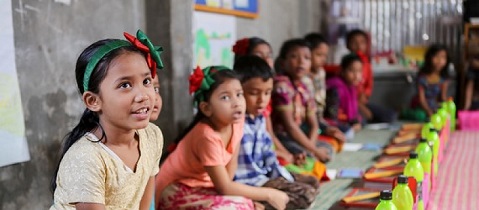 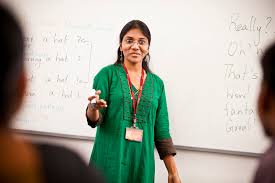 13
4. a, good, her, opinion, she, is, teachers, learner.
1. is, unhappy, maria
Answer : Maria is unhappy.
Answer : Her teachers opinion she is a good learner.
2. poems, reading, and, she, history, enjoys,
5. that, is uses Braille a raised letters, script
Answer : Braille is a script that uses raised letters .
Answer : She enjoys reading poems and history.
3. she, Braille, reads
6. Braille, are, books, at, Maria’s, school, in
Answer : She reads Braille.
Answer : Maria’s books at school are in Braille.
Silent reading
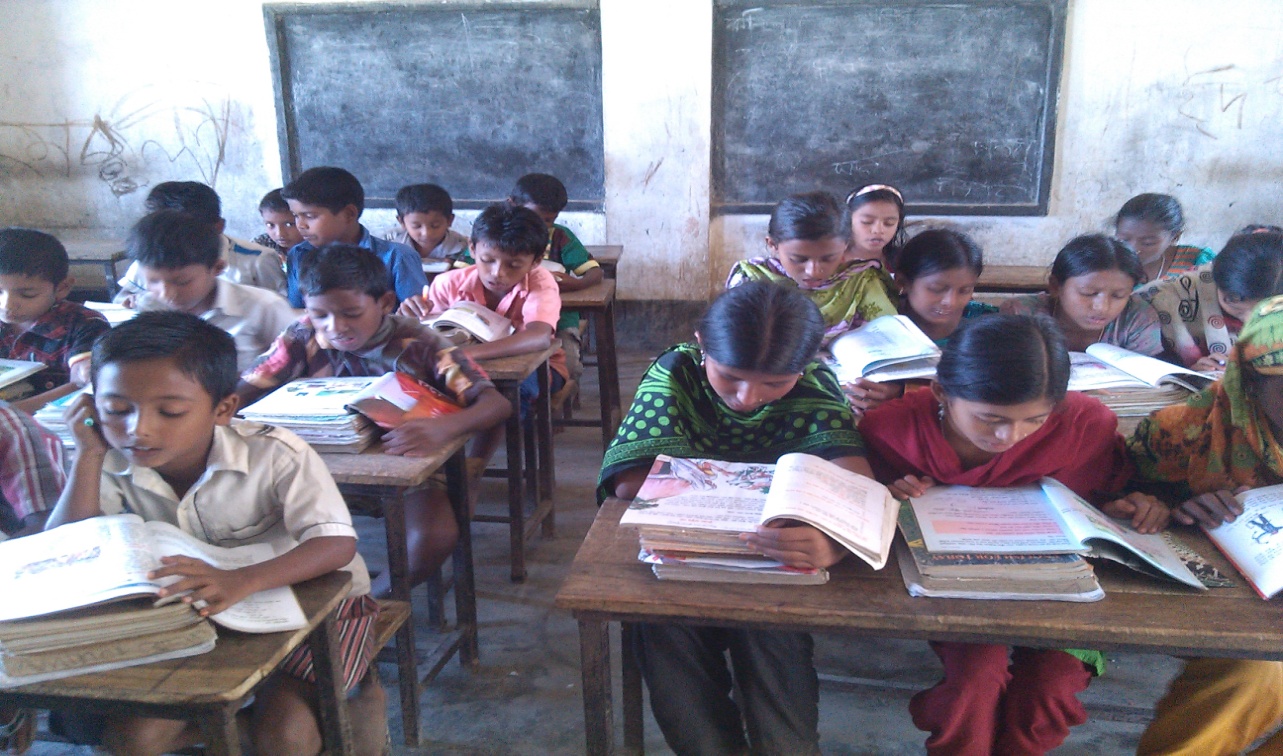 Rearrange the words in the appropriate order to make meaningful sentences.
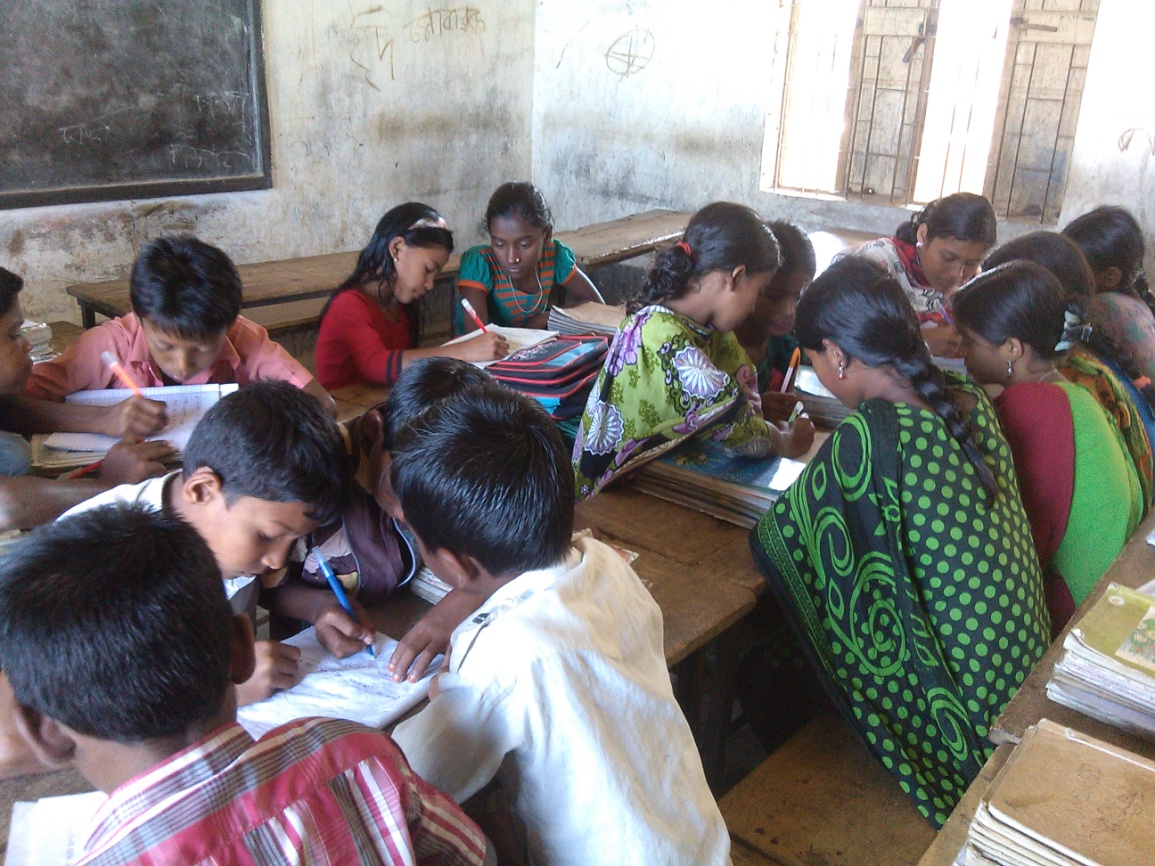 Group work
1. is, unhappy, maria 	
     2. poems, reading, and, she, history, enjoys
     3. she, Braille, reads
     4. a, good, her, opinion, she, is, teachers, learner.
     5. is uses Braille a that raised letters, script
    6. Braille, are, books, at, Maria’s, school, in
F
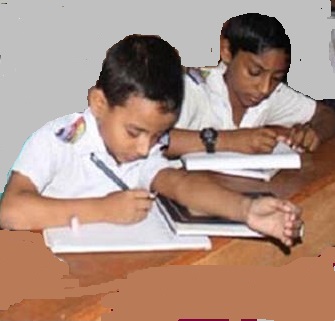 Pair work
1. day, it’s, a, spring, beautiful
4. see, Maria, cannot, the, flowers
Answer : It’s, a beautiful spring day.
Answer : Maria cannot see the flowers.
2. school, she, is, for, ready
5. island, the, is, where
Answer : she is ready for school.
3. school, to, she, district, everyday, goes
Answer : Where is the iland ?
Answer : She goes to school everyday.
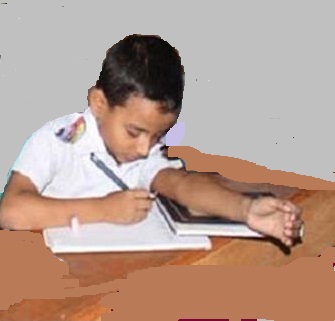 Indivitual work
Rearrange the words in the appropriate order to make meaningful sentences.
1. day, it’s, a, spring, beautiful
2. school, she, is, for, ready
3. school, to, she, district, everyday, goes
Answer the following questions in a sentences.
(e) Why cann’t Maria see all the beautiful things ?
(c) What is Braille ?
(d) How does Blind people read ?
(b) How does she read ?
(a) What is Maria’s favourite subjects ?
Answer : Maria cannot see all the beautiful things 
                 as she is visually impaired.
Answer : Blind people move their fingers across the raised dots to read.
Answe : She reads Braille.
Answe : Braille is a script that uses raised dots.
Answe : Maria’s favourite subjects is poem and history.
Evalution
Choose the best answer and write your notebook.
1. At school, Maria learns a lot of information by-
2. If she goes to unirversity, Maria will probably study--
(a) Reading books in Braille script.
(c) science .
(b) maths.
(a) history.
(b) Having her friends read to her.
(c) Listening to the teacher read.
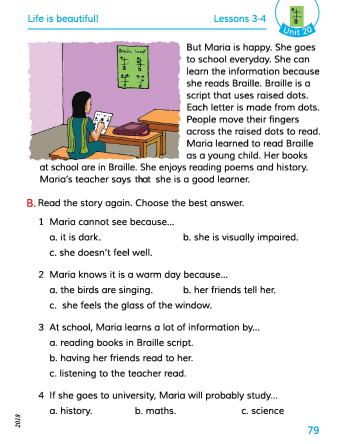 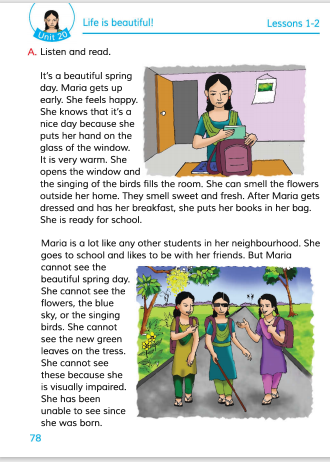 Connection with EFT Book.
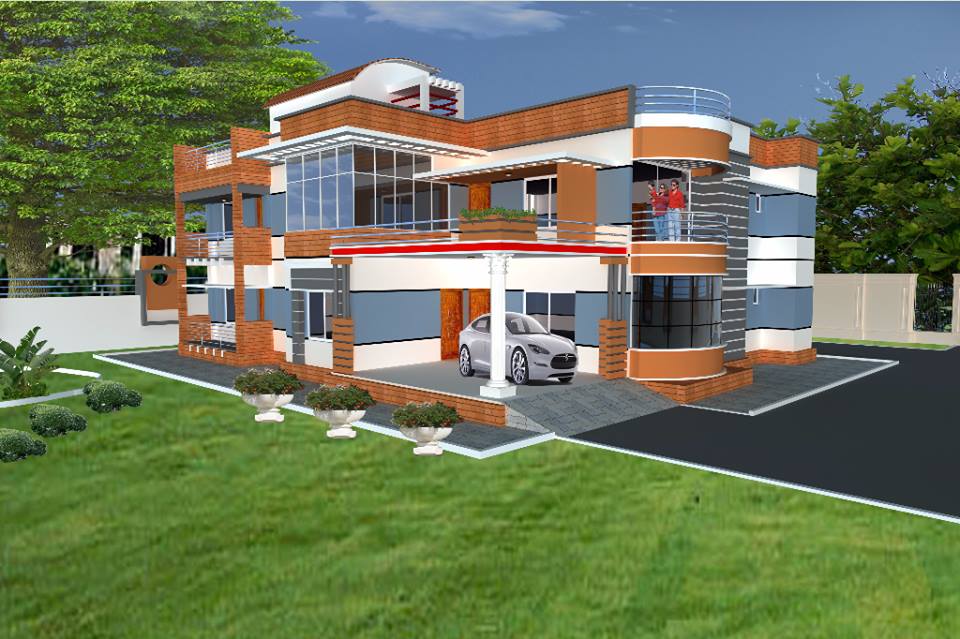 Home work
Write a short composition about ‘ The spring time‘.
 (At least five sentences).
Thanks everybody. 
See you again. 
Bye Bye
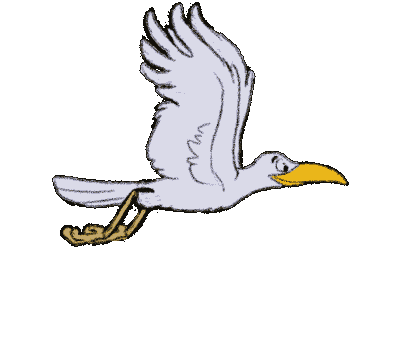 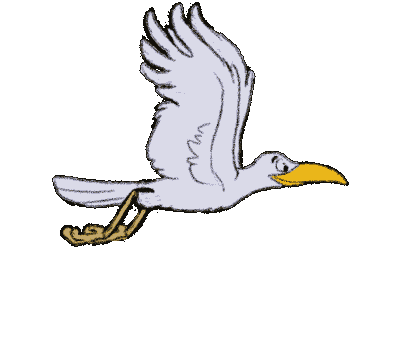 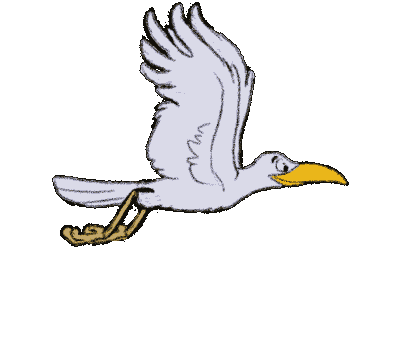 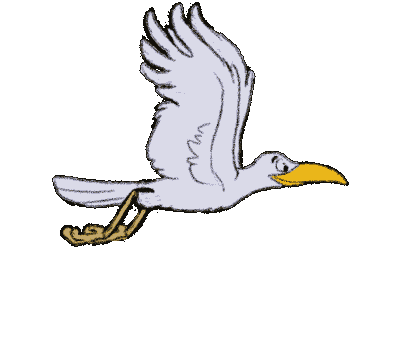 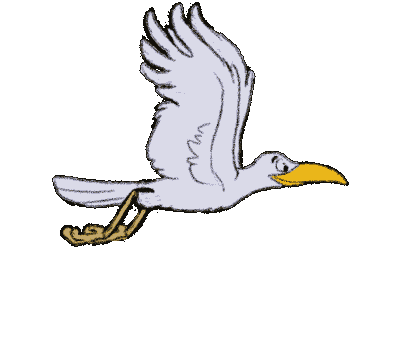 END
OF
THE
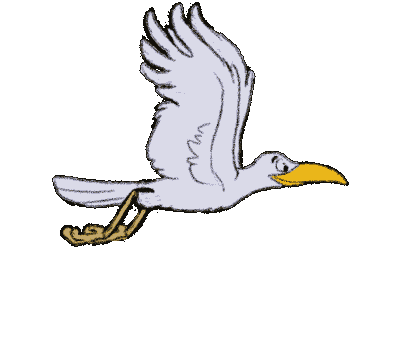 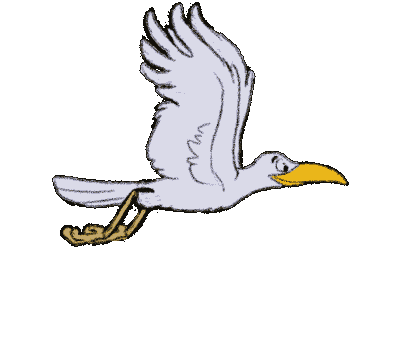 LESSON
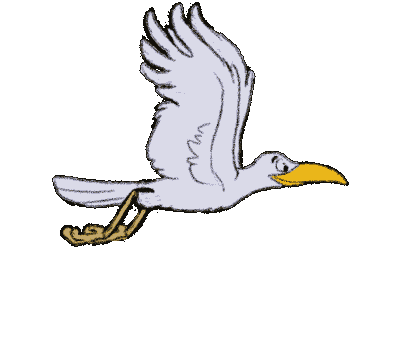 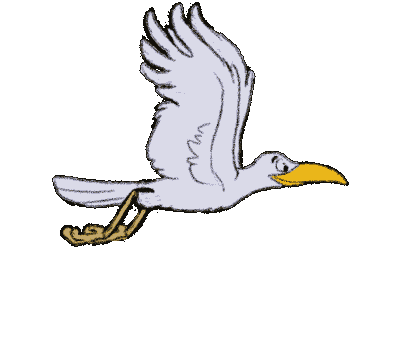 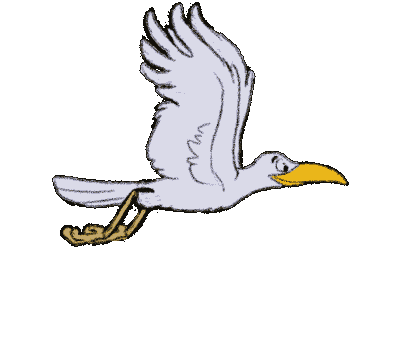